The Best Thing I Did for My Law Firm in 2017
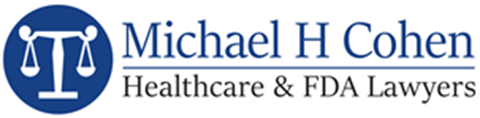 We provide legal strategies & solutions to businesses that accelerate health & wellness.
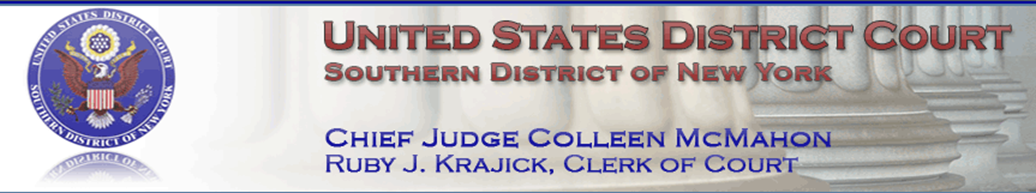 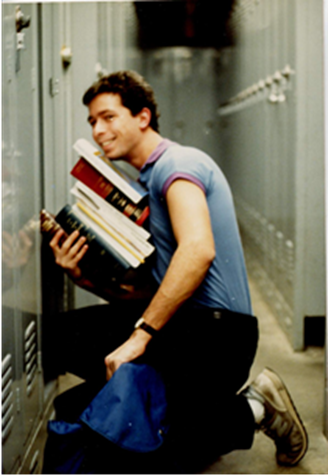 I grew up around medicine….
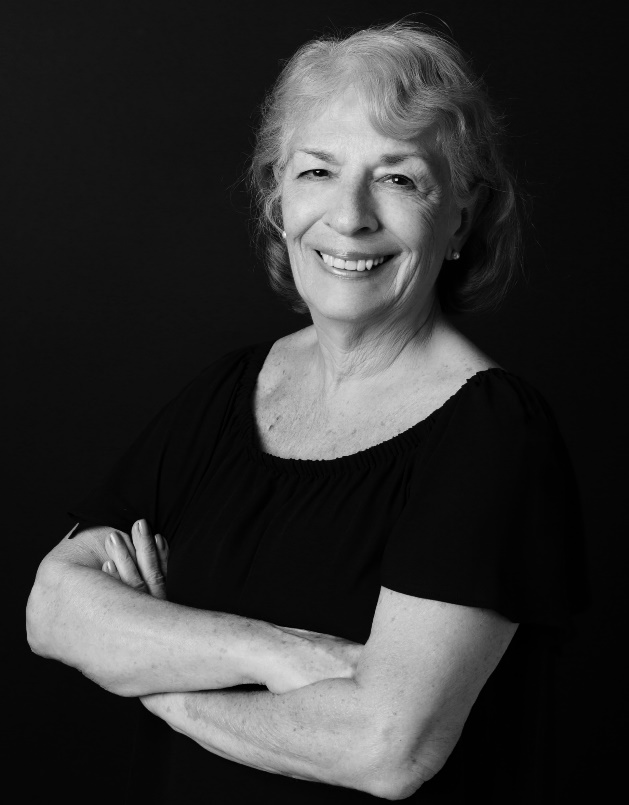 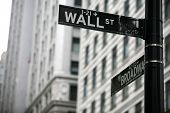 Corporate law
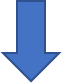 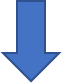 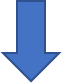 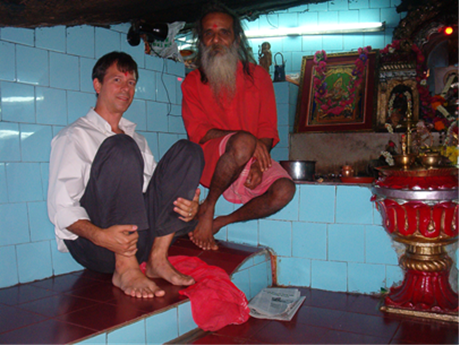 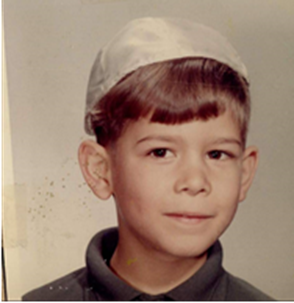 Law’s cool
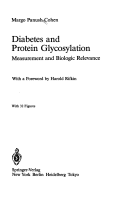 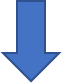 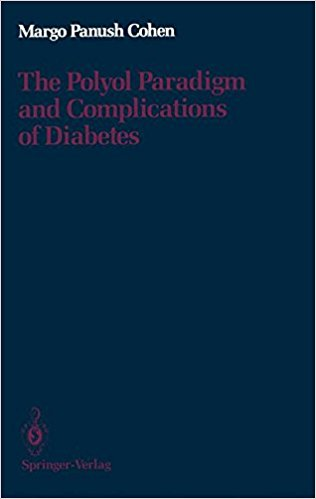 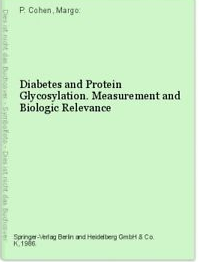 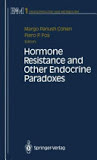 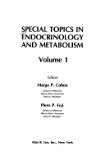 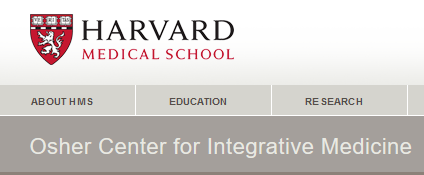 Achievements:

Books Published: 6
Articles: 100+
Harvard academic affiliations: 3

***

Knowledge of:

Sales					0
Marketing				0
Handling Clients		0
Systems				0
Metrics	& Controls		0
Mindset issues			0
Running a law firm		0
2008 – 2017   “Hung out a shingle”
Life Before Life Inside the Bubble
Revenues just below $300K

Flatlined ….
I thought I was doing ok ….
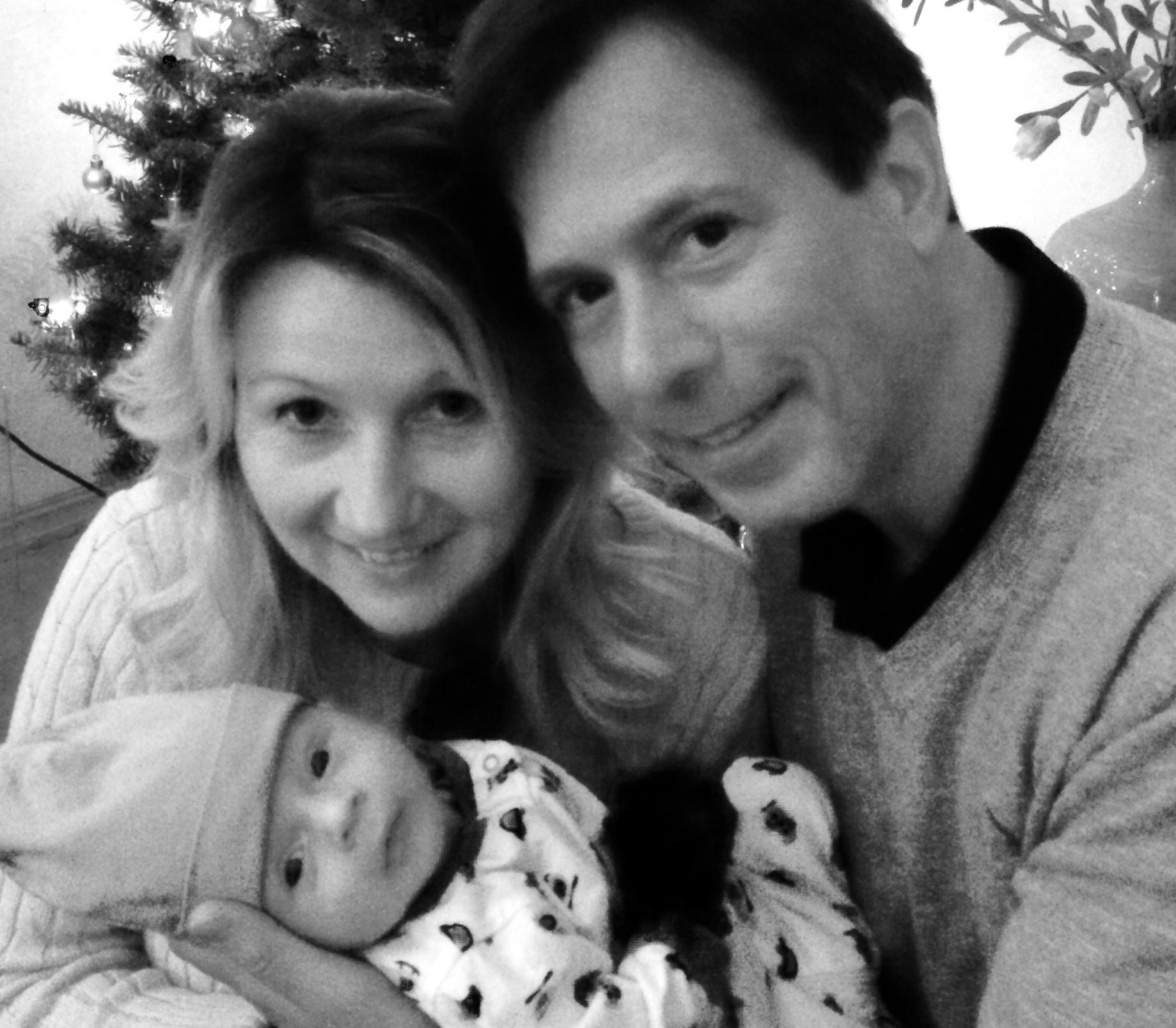 Life Changes ….
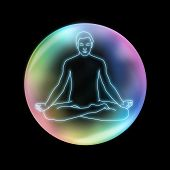 Maybe there’s more …
… Life inside the Bubble… Life inside Me
1/21/17  - Join HTM
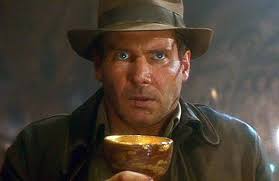 The Quest for the Holy Grail begins ….
“You can’t build a million-dollar firm with your head up your ass.”
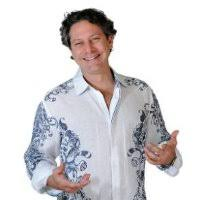 .“If you want to own a million-dollar law firm, it’s simple.Start making decisions like the Owner of a million-dollar firm.”
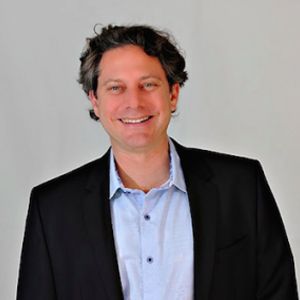 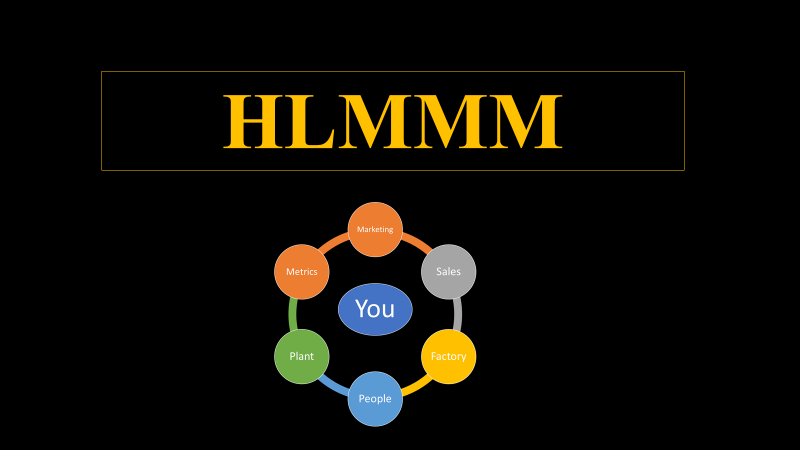 The Holy Grail!                …
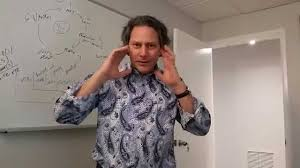 “Small hinges swing big doors.”
Simple but POWERFUL Hinges:Sales -  Hire a DragonPlant - Write Policies & Procedures         -  Leverage Software
What Didn’t Work3 “Mules” of the Law Firm Apocalypse
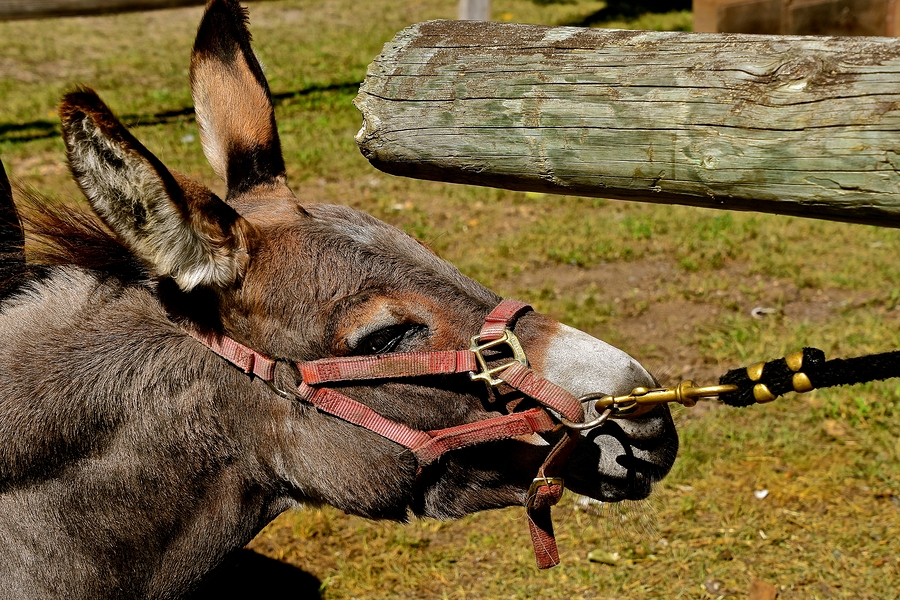 Letting clients call me on my cellphone
Taking sales calls while driving down the 101
Having an ego about spinning all the plates myself
Which historical person formulated this mathematical equation?



∑ ℗olicies + ℗ rocedures = Systems + Sanity
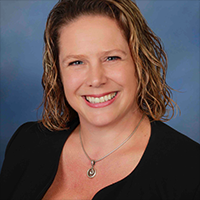 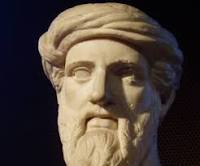 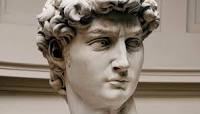 Kristen David
Pythagoras
King David
What Did Work - Sales
Payoff

One less “plate to spin”
Improved conversion of PNC
Loyalty, satisfaction, performance
Tactic/Tool

Recruit a NASP
Coach my Dragon 
Give  Dragon love & self-esteem
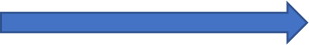 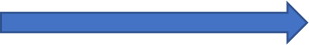 What Did Work – P&P
Payoff

Calls are calendared for the conference line.
We know when to “fire” clients & reduce risk.
We have a systematized flow from PNC to Client.
Tactic/Tool

Attorney Access.
Definition of A-F Clients.
Intake Process.
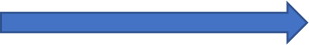 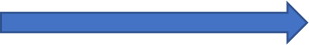 What Did Work – Software
Payoff

Dashboards to track PNC conversion.
Easy time & billing entry.
Clear task transmittal to Attorneys & Staff.
Best of the 40

Lexicata 
CosmoLex
Trello
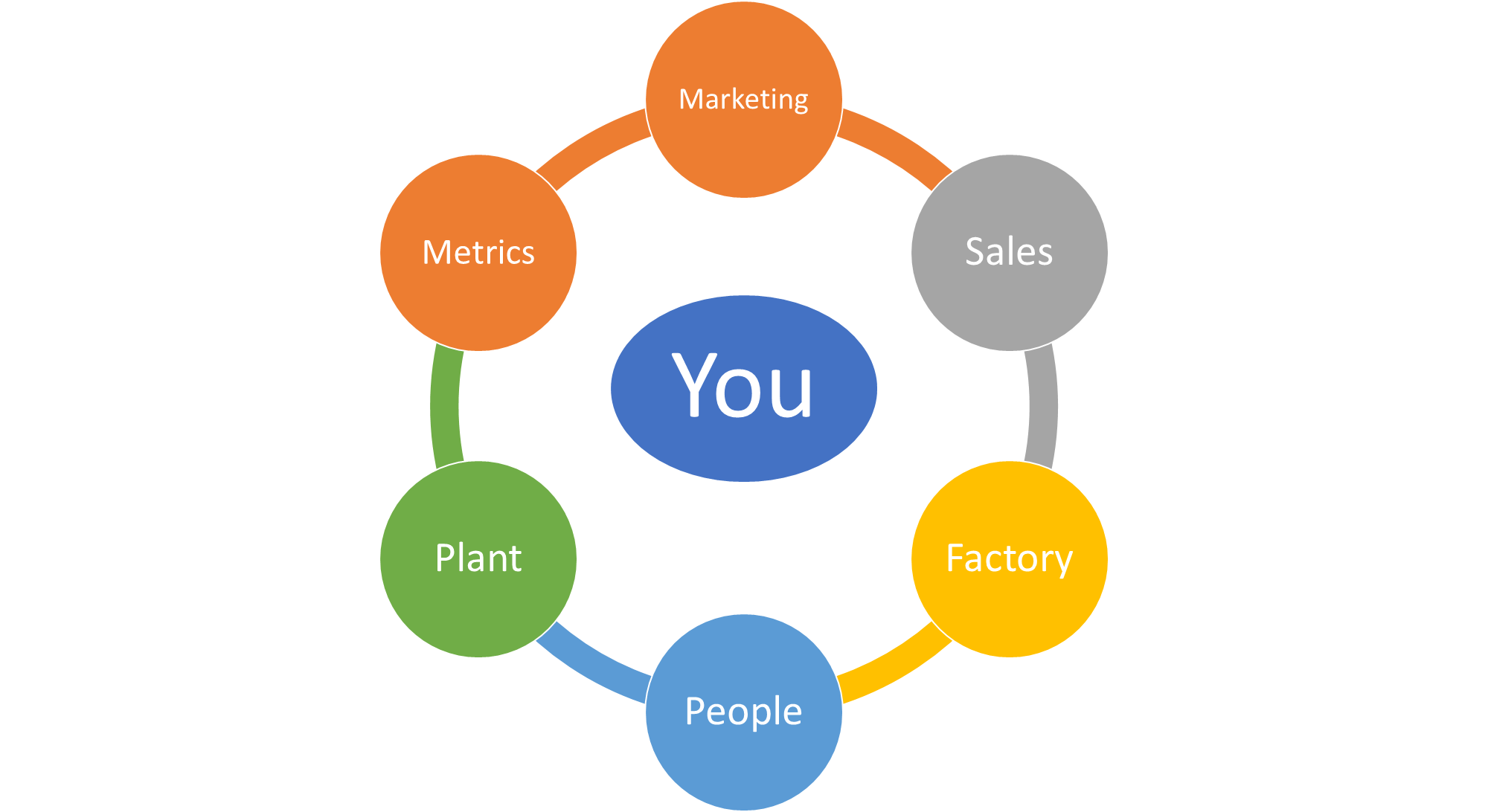 Simple Lessons – Little Hinges
Pick one or two areas to work on.  (Me: Sales & Plant). Dedicate time on the calendar.
Have the Mindset of an Owner. Build your team – get leverage to spin the different plates.
Build systems using HTM resources. It’s ok to fail fast & cheap.  Keep making decisions.  Some are wrong.  Some hit the jackpot.
What’s Next – Marketing
1. Find 1-2 strategies in the HTM Marketing Blueprint.2. A/B Test.3. Measure.  Learn to love Metrics.4. Refine.
“Delegate, don’t abdicate!”
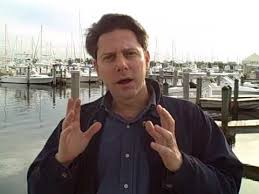 What’s Next – Factory
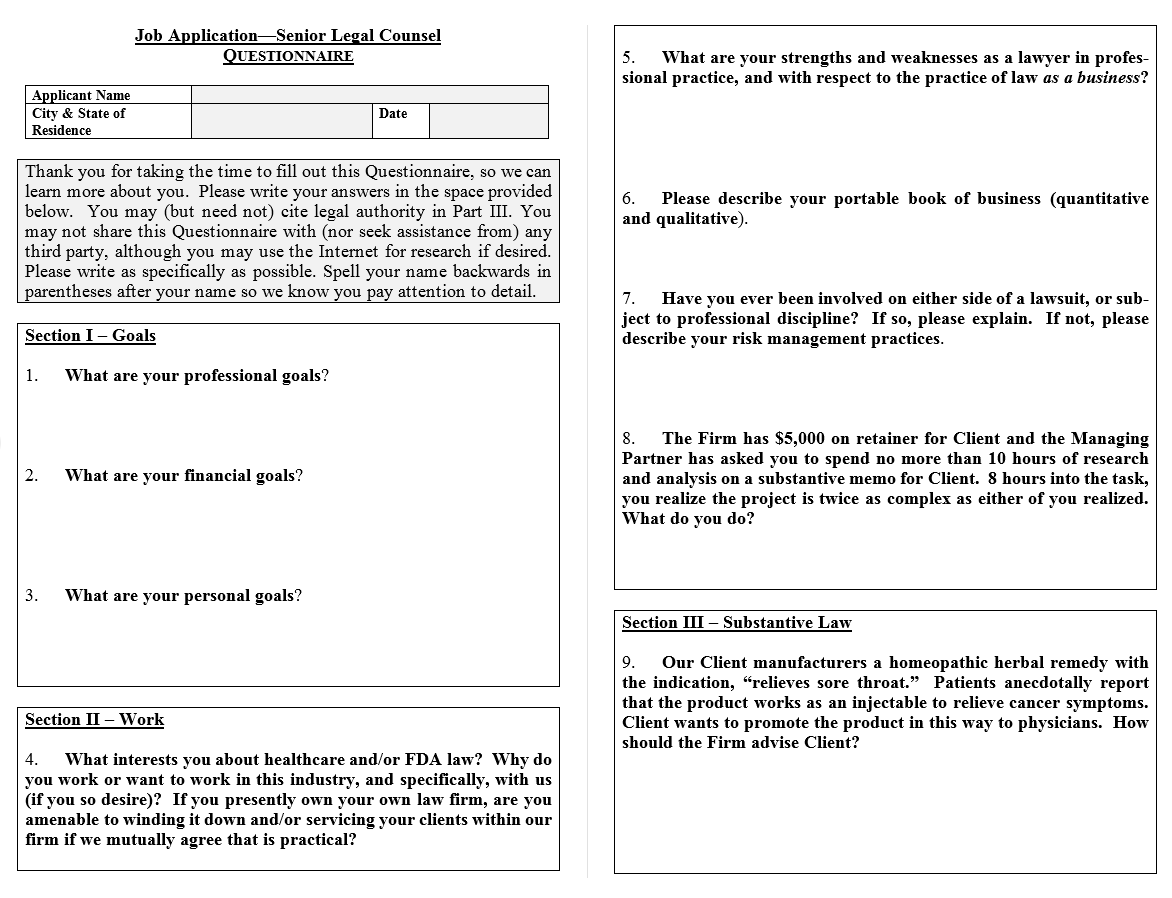 Senior Legal Counsel

98 CVs
  8 received the Quiz
  4 filled it out
  1 nutcase
  1 hire - 20 years’ experience

Currently onboarding!!! 
Template for Members
www.michaelHcohen.com/HTM
External Policies           *** sets the tone for clients     
Questionnaire                *** invaluable for screening candidates
Power Point                   *** these slides
Results
48% growth
* Disclaimer: Results not typical of “lawyers who go to Bar functions and whine.”
January 21, 2017
People
Plant
Metrics
Sales
Marketing
Factory
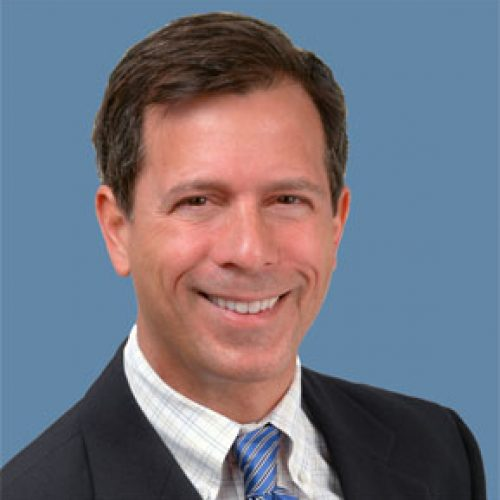 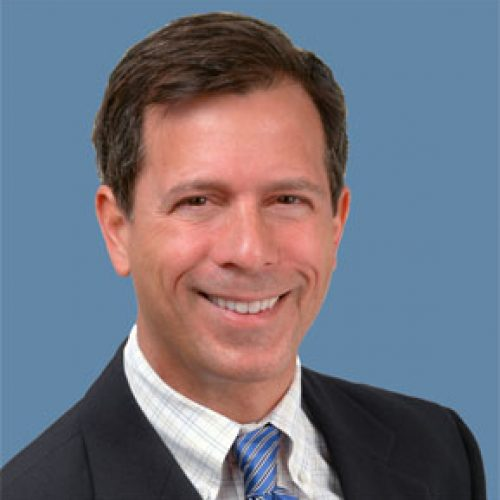 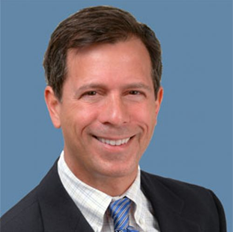 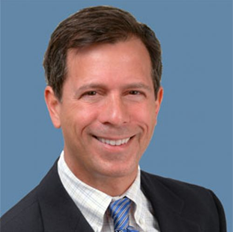 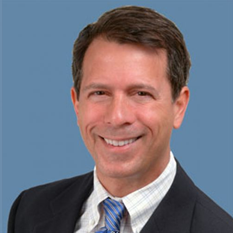 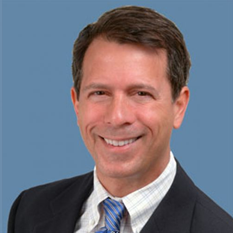 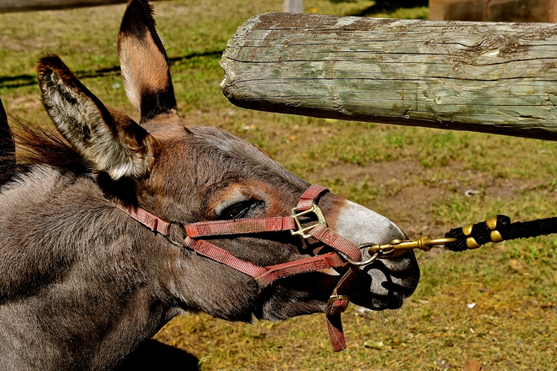 Chief Evangelist
One Year Later…
Factory
People
Plant
Metrics
Sales
Marketing
SKUs
Staffing
Oliver
Catherine
Jessica
Of Counsel
Ebony
P&P
Coaching
Systems
Plans
Law Firm Velocity
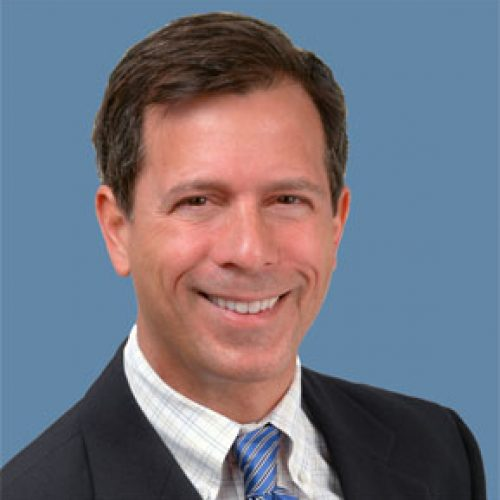 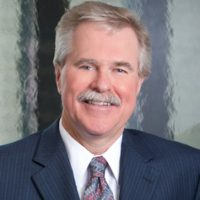 Owner
CEO/MP
Happy Lawyers Make More Money
More Money Makes Happier Lawyers
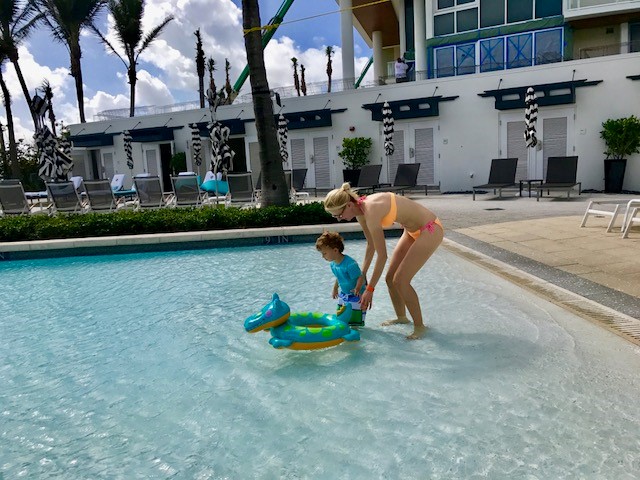 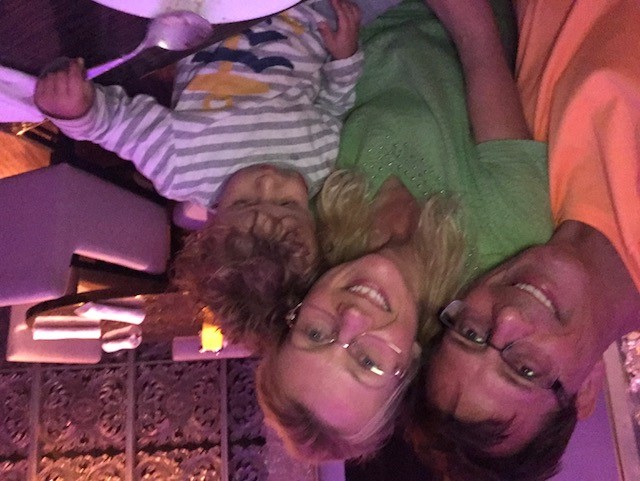 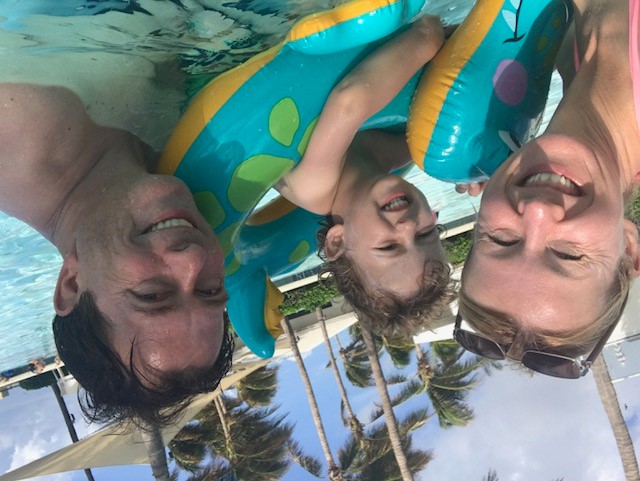 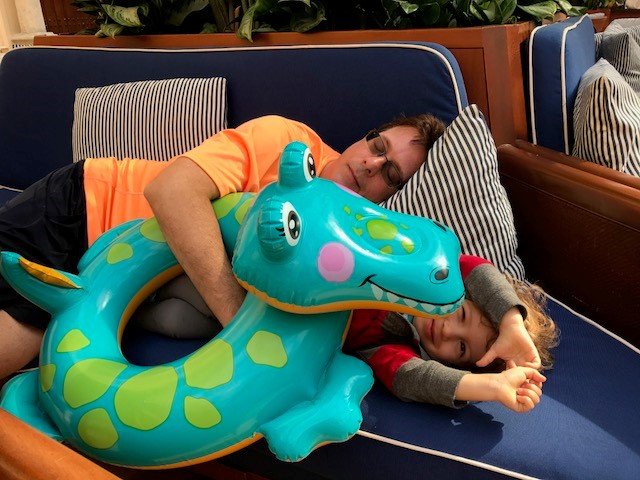 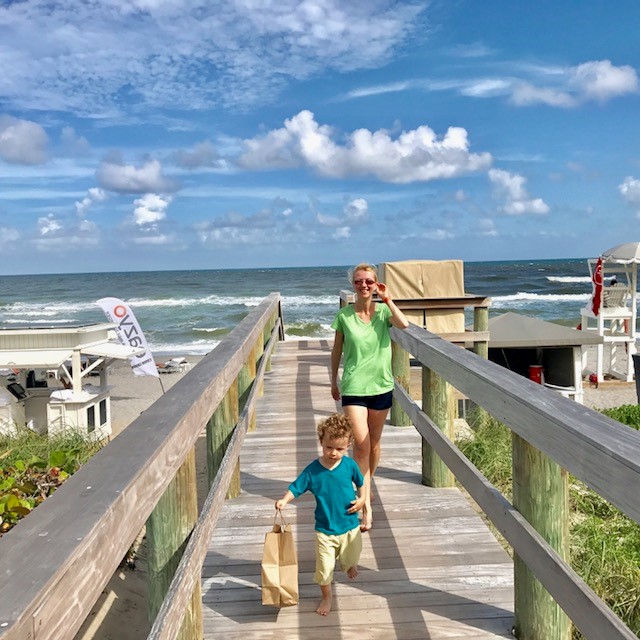 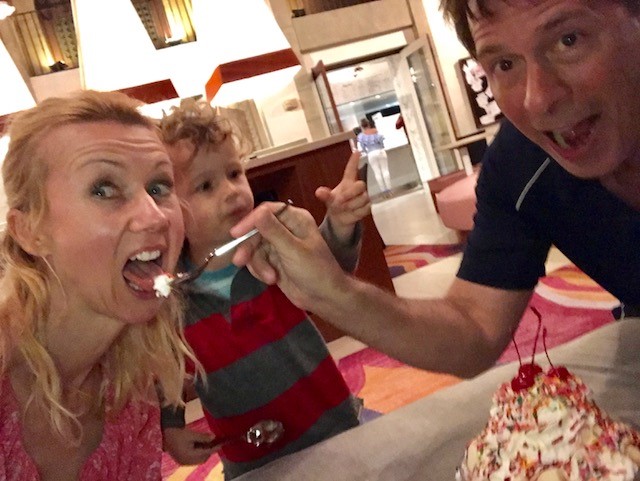 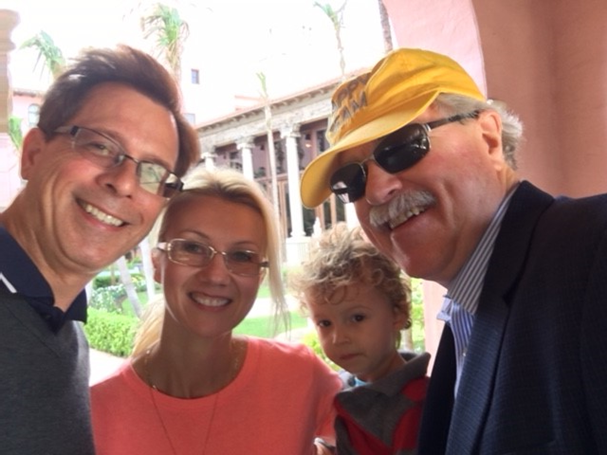